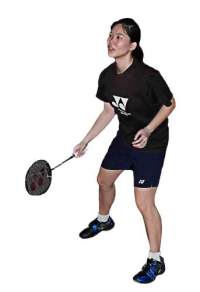 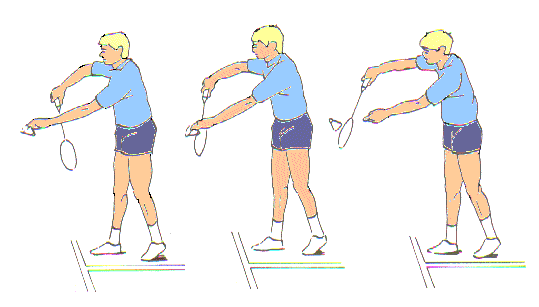 Rubies Autumn 2022
Badminton
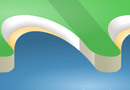 Bay
Soft rock
Hard rock
Headland
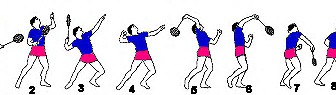 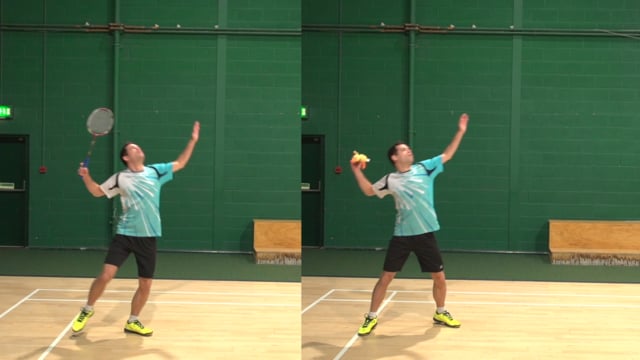 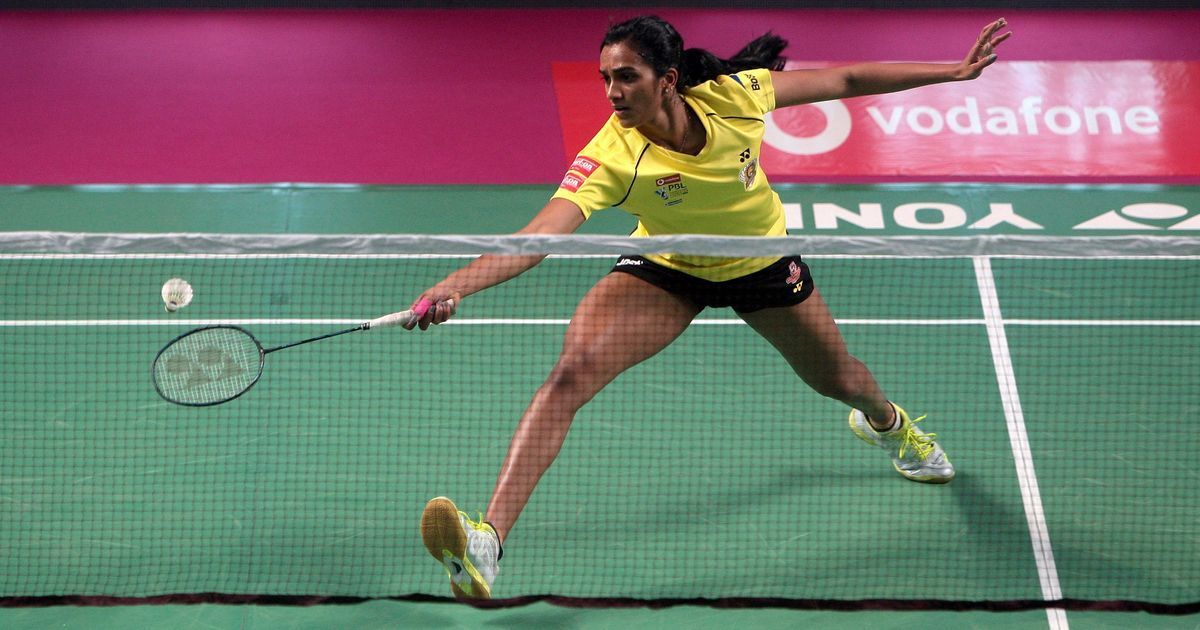 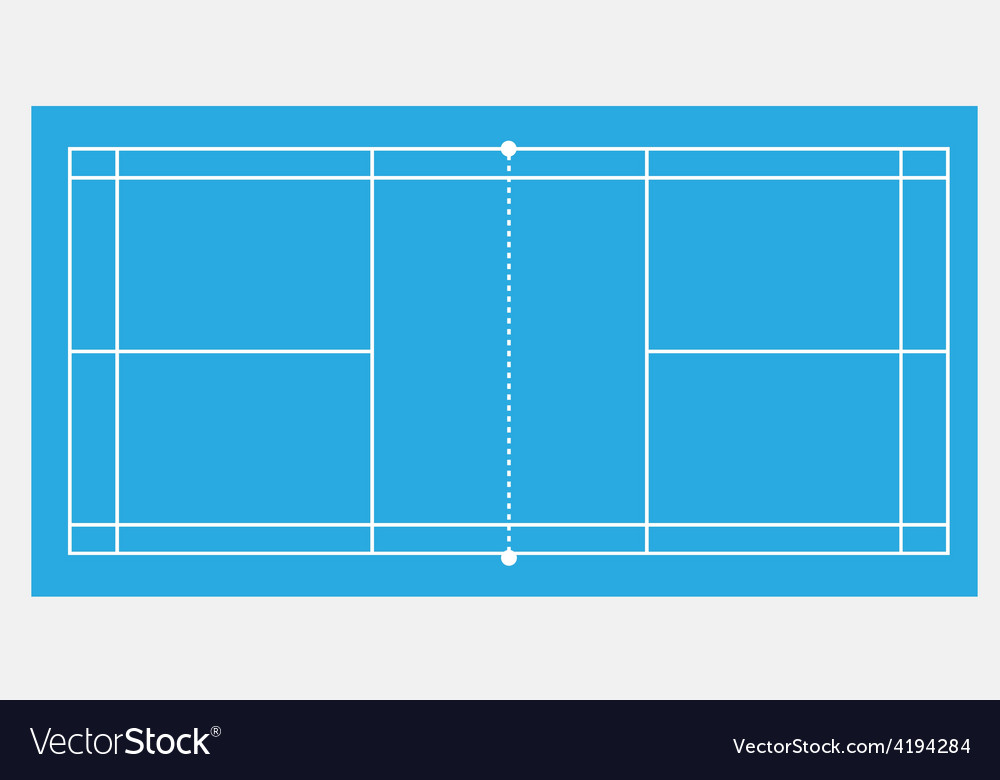 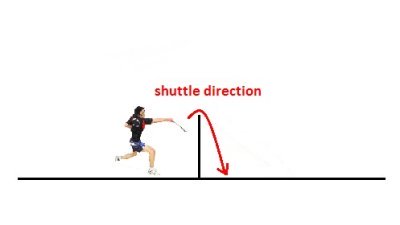